Specifika vysokoškolského studia studentůse sluchovým postižením
Mgr. Andrea Hudáková, Ph.D. a kol.
Centrum Carolina, 30. 11. 2018
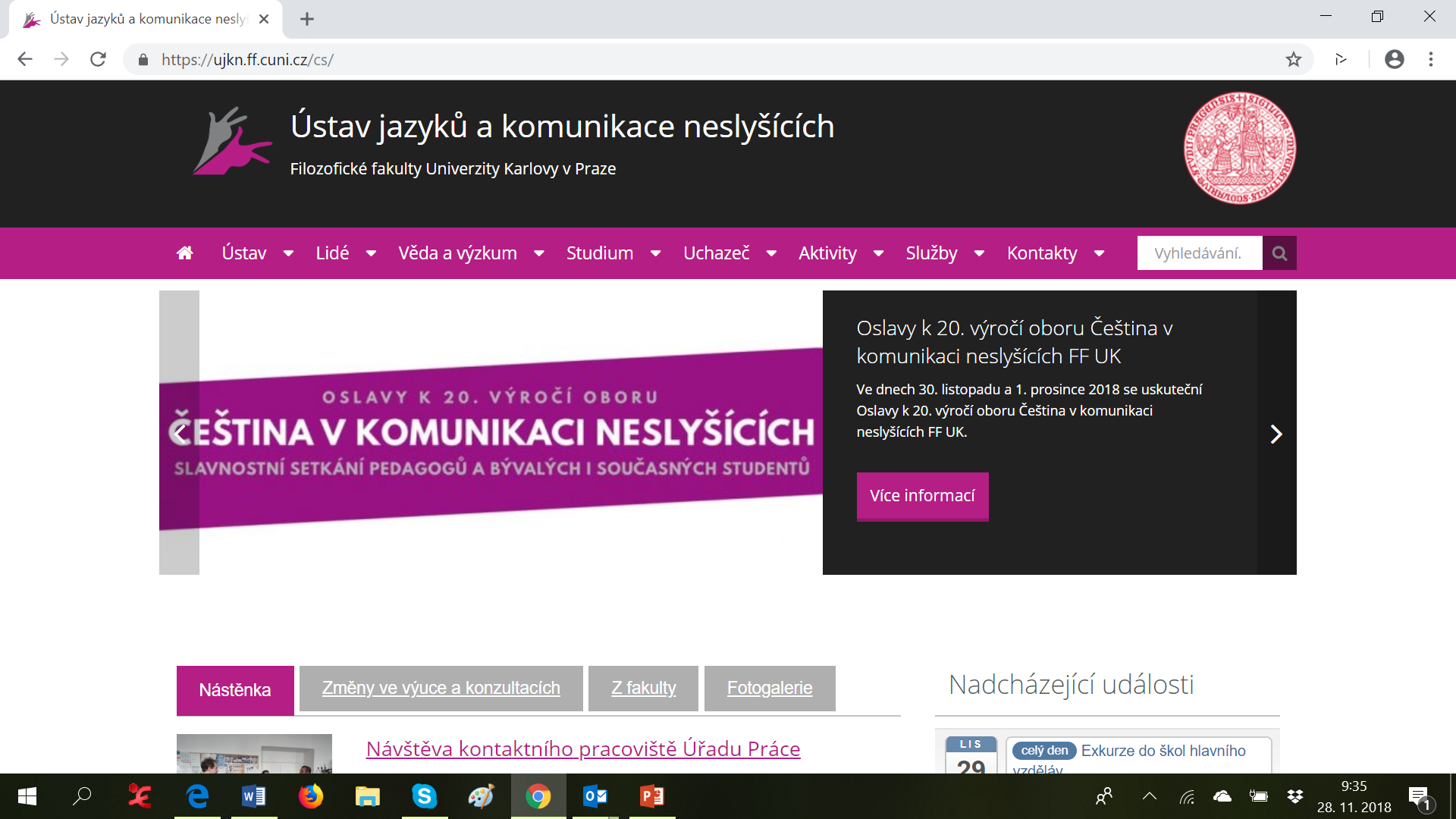 Úvod: přivítání
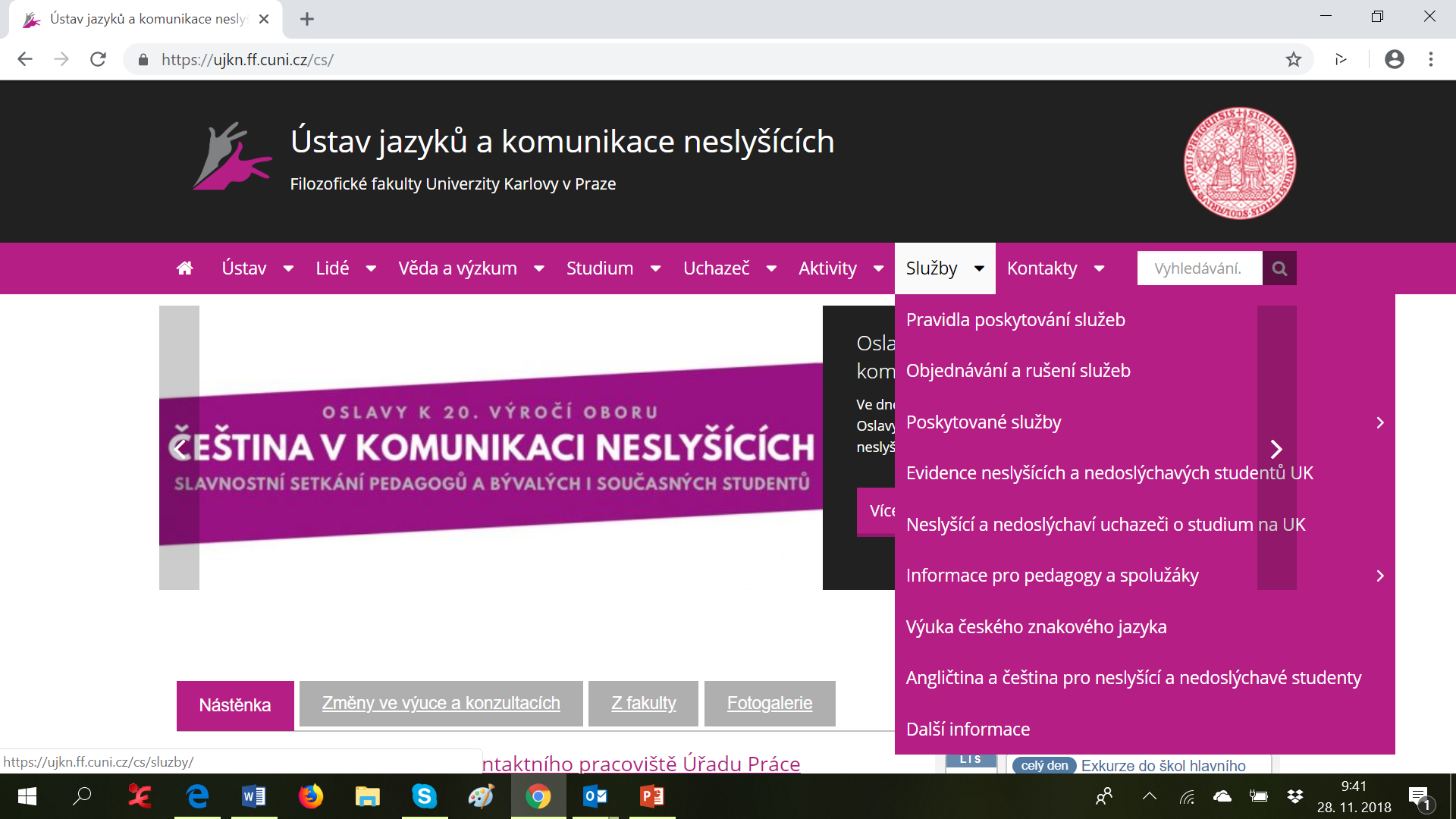 Úvod: přivítání
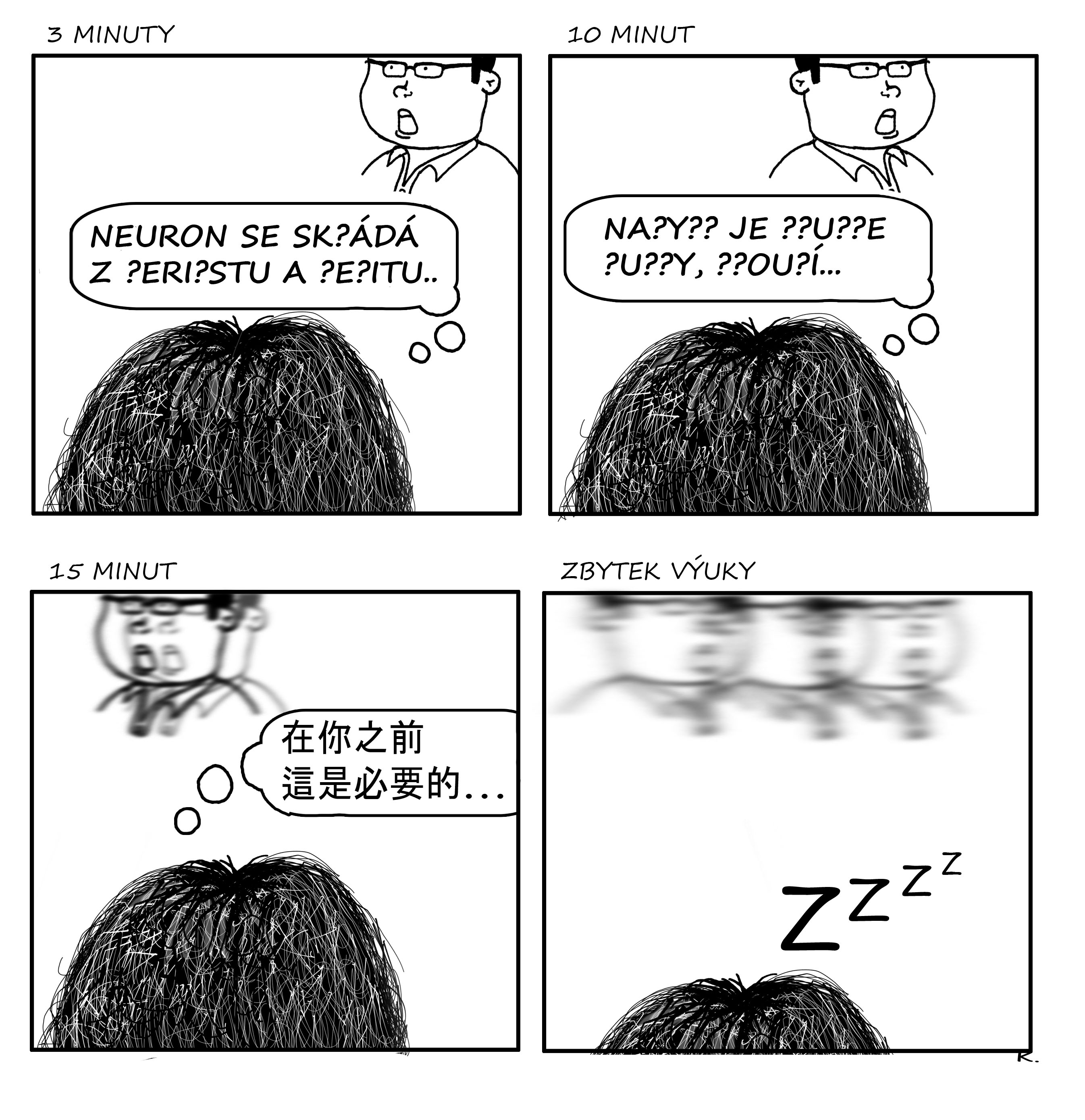 Neslyšící studenti na VŠ
Studenti prelingválně neslyšící/nedoslýchaví
Studenti ohluchlí – neslyšící/nedoslýchaví
Studenti s jednostrannou hluchotou/nedoslýchavostí
Studenti s tinnitem
Studenti se sluchadly, s KI, s jinými pomůckami, bez pomůcek
Studenti s dalšími spec. potřebami (studenti se zrakovým postižením, s psychickými obtížemi, s poruchami autistického spektra, se specifickými poruchami učení…)
Neslyšící studenti na VŠ
Nespočet osobností, situací, okolností, vlivů…
… každý neslyšící student je originál se svým neopakovatelným životním příběhem.

            Jaká je to barva? Zelená? Modrá?

Podobně jako je nemožné popsat či určit tyrkysovou barvu, je nemožné popsat „typického neslyšícího studenta“.
Neslyšící studenti na VŠ
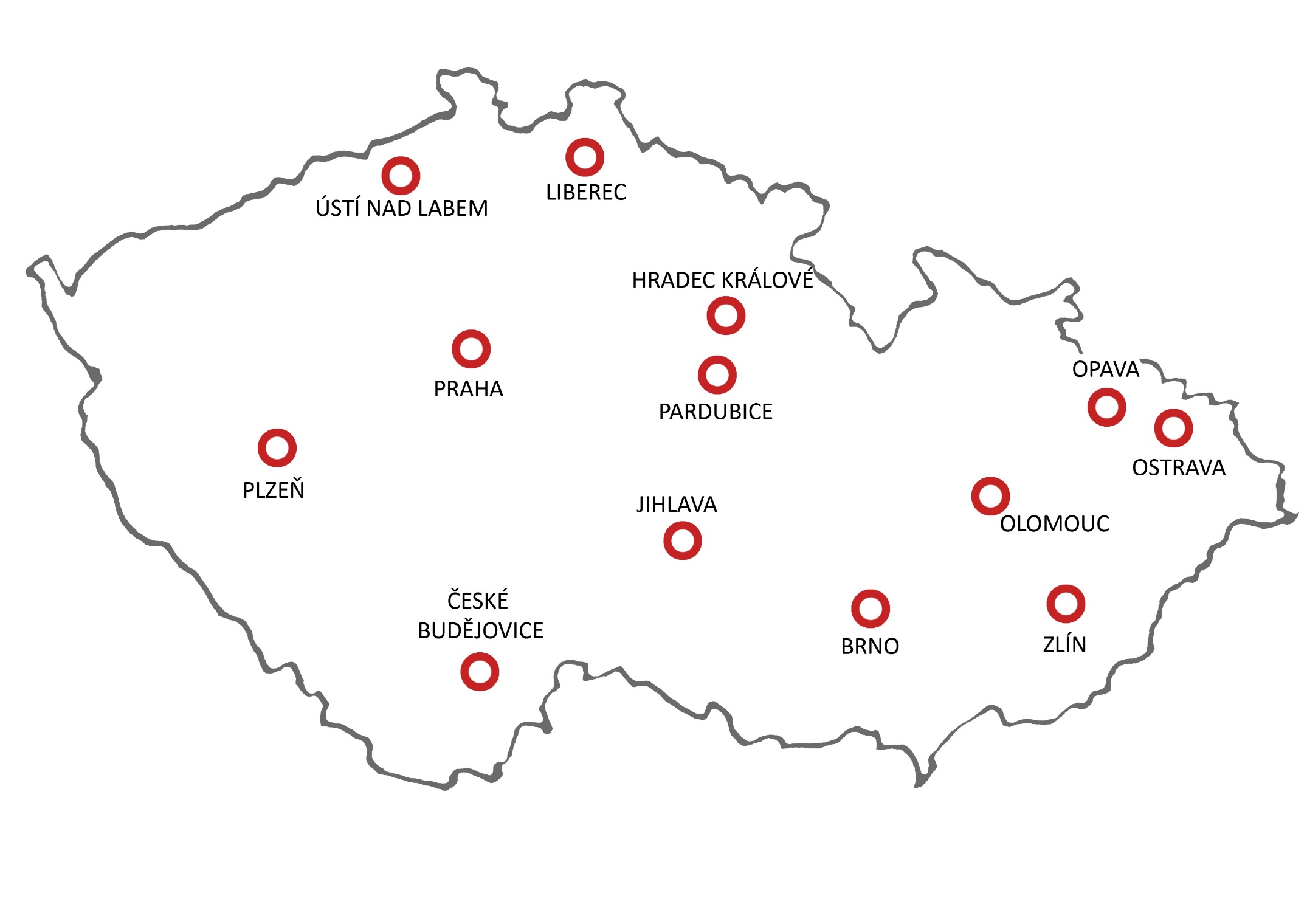 1998
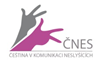 1992
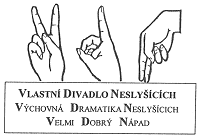 26 veřejných VŠ
Neslyšící studenti na VŠ – 2013
Neslyšící studenti na VŠ – 2015
Neslyšící studenti na VŠ – 2013 x 2015
Neslyšící studenti na VŠ
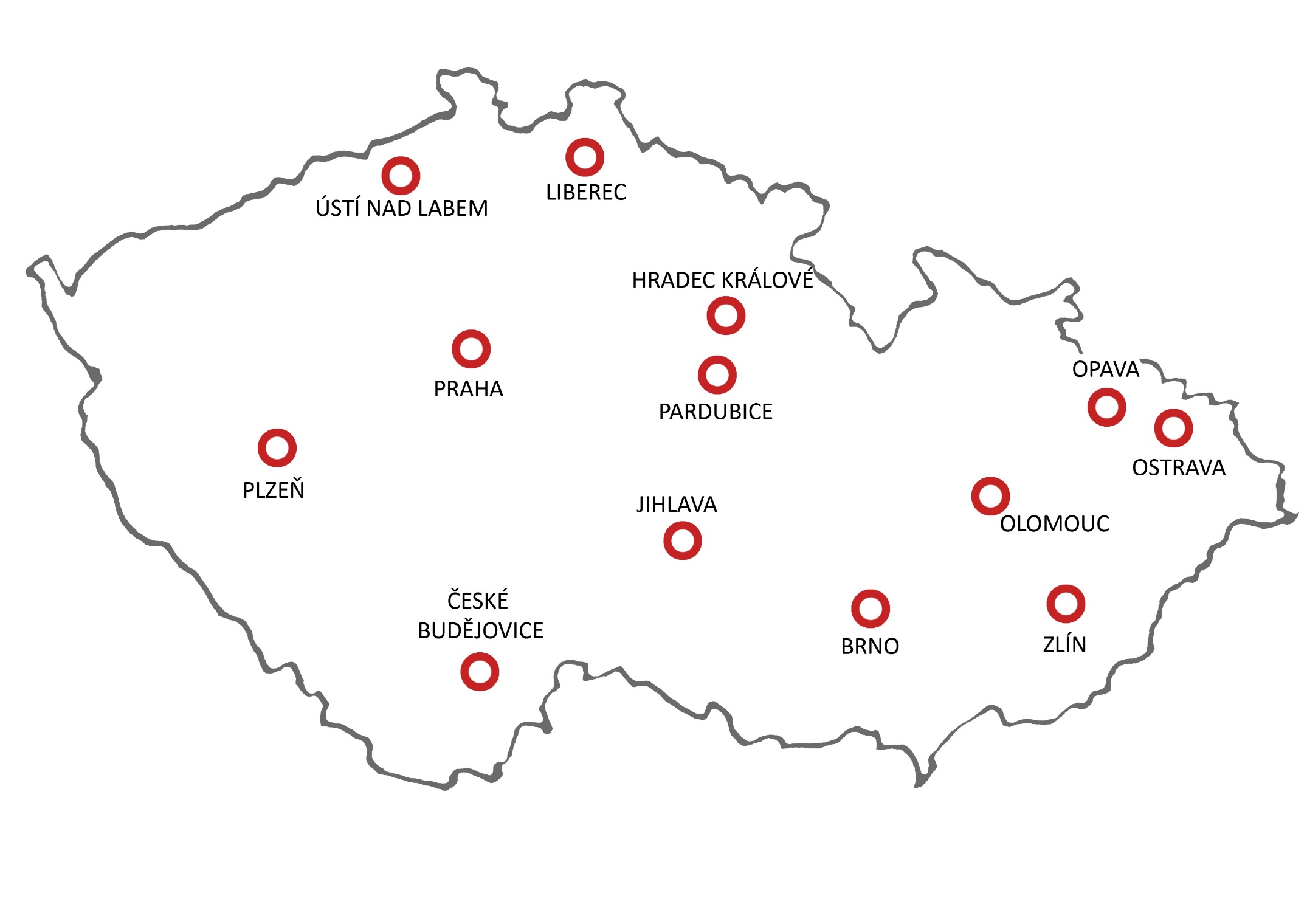 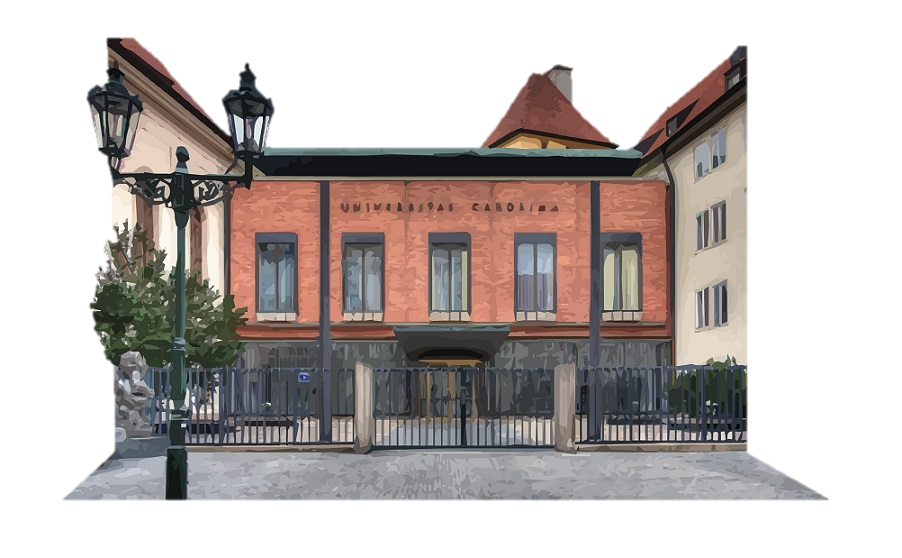 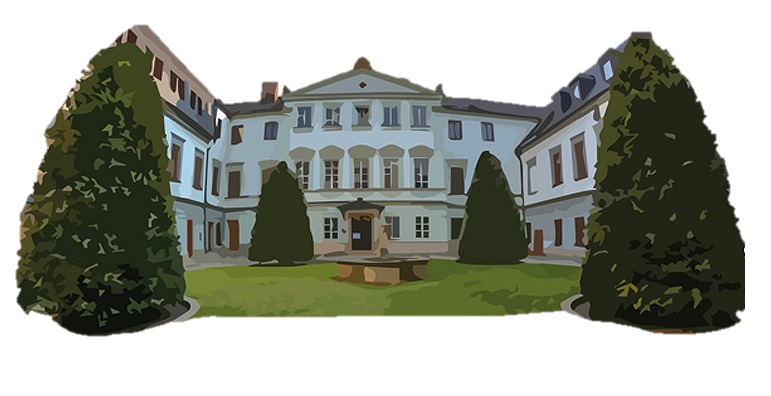 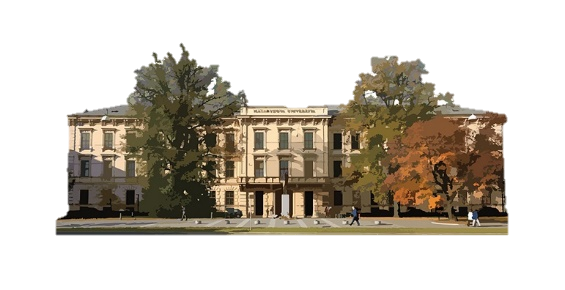 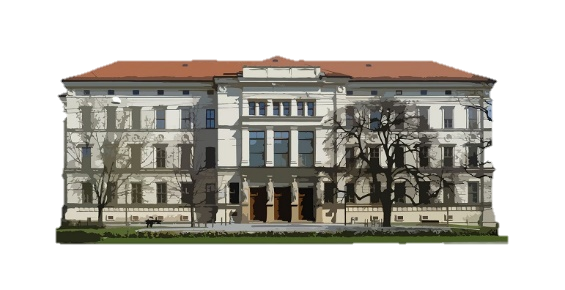 Neslyšící studenti na UK
Neslyšící studenti na UK
Metodický pokyn MŠMT k financování zvýšených nákladů na studium studentů se specifickými potřebami (*2012)
jednotné standardy (nepodkročitelné)

tlumočení
(simultánní) přepis
zápis
speciální výuka
další
Neslyšící studenti na UK
Opatření rektora č. 23/2017 Standardy podpory poskytované studentům a uchazečům o studium se speciálními potřebami na Univerzitě Karlově (*2013)
jednotné standardy (nepodkročitelné)
Neslyšící studenti na UK
zkvalitňování podpory (včetně supervize a evaluace)
rozšiřování portfolia podpory (včetně využití nových technologií, pomůcek, rozšiřování konzultační a metodické podpory…)
zvyšování počtu neslyšících studentů a rozšiřování spektra oborů
stále větší rozrůzněnost studentů a jejich potřeb
Neslyšící studenti na UK
každý student je individualita utvářená synergií mnoha rozličných okolností

► podpora je vždy zcela unikátní, „šitá na míru konkrétnímu studentu v konkrétních situacích“, proměnlivá
Neslyšící studenti na VŠ
limity uvnitř VŠ
nepřipravenost školy jako systému a jednotlivých jeho článků
nezkušenost školy jako systému a jednotlivých jeho článků

limity vně VŠ
Deafness
Deafness
Deafness
Deafness
Paradigma deficitu
Pomoci překonávat bariéry
Strategie, jak se zařadit do mainstreamu, navzdory sluchovému postižení
Disability vs. silné stránky
Paradigma deficitu  	      disability

Paradigma potenciálu	         silné stránky
Paradigma potenciálu
Partnerský přístup s respektem k diversitě možných životních přístupů a postojů
Zajistit podmínky umožňující maximální využití potenciálu každého neslyšícího člověka ve všech sférách života
Zajistit podmínky pro „žití ve vizuálním světě“ a znakovém jazyce
Úmluva OSN o právech osob se zdravotním postižením
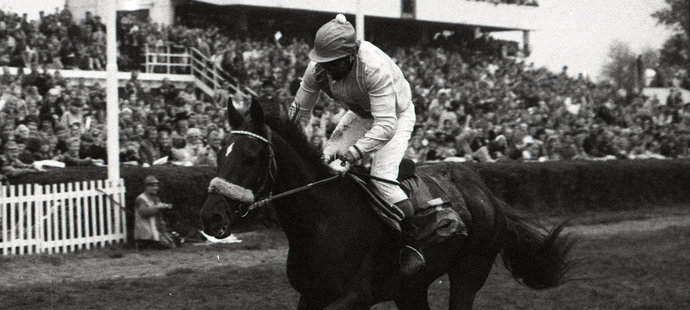 Lékárnice
Neslyšící studenti na UK
Neslyšící studenti na UK
Neslyšící studenti na UK
Neslyšící studenti na UK
Bc., NMgr. Mgr., PhD.
skoro 50 oborů (v ČJ, také v AJ)
pedagogika (čeština; angličtina; pedagogika; speciální pedagogika; vychovatelství…) 
společenské vědy (historie; sociologie; ekonomie; lingvistika – španělština, francouzština, koreanistika, romistika; hispanistika; Čeština v komunikaci neslyšících (lingvistika znakových jazyků); knihovnictví; informatika; právo; sociální práce; psychologie; teologie…)
tělesná výchova a sport
medicínské a zdravotnické obory (všeobecné lékařství, ergoterapie, farmacie, neurovědy…)
přírodní vědy (biologie; chemie; kartografie…)
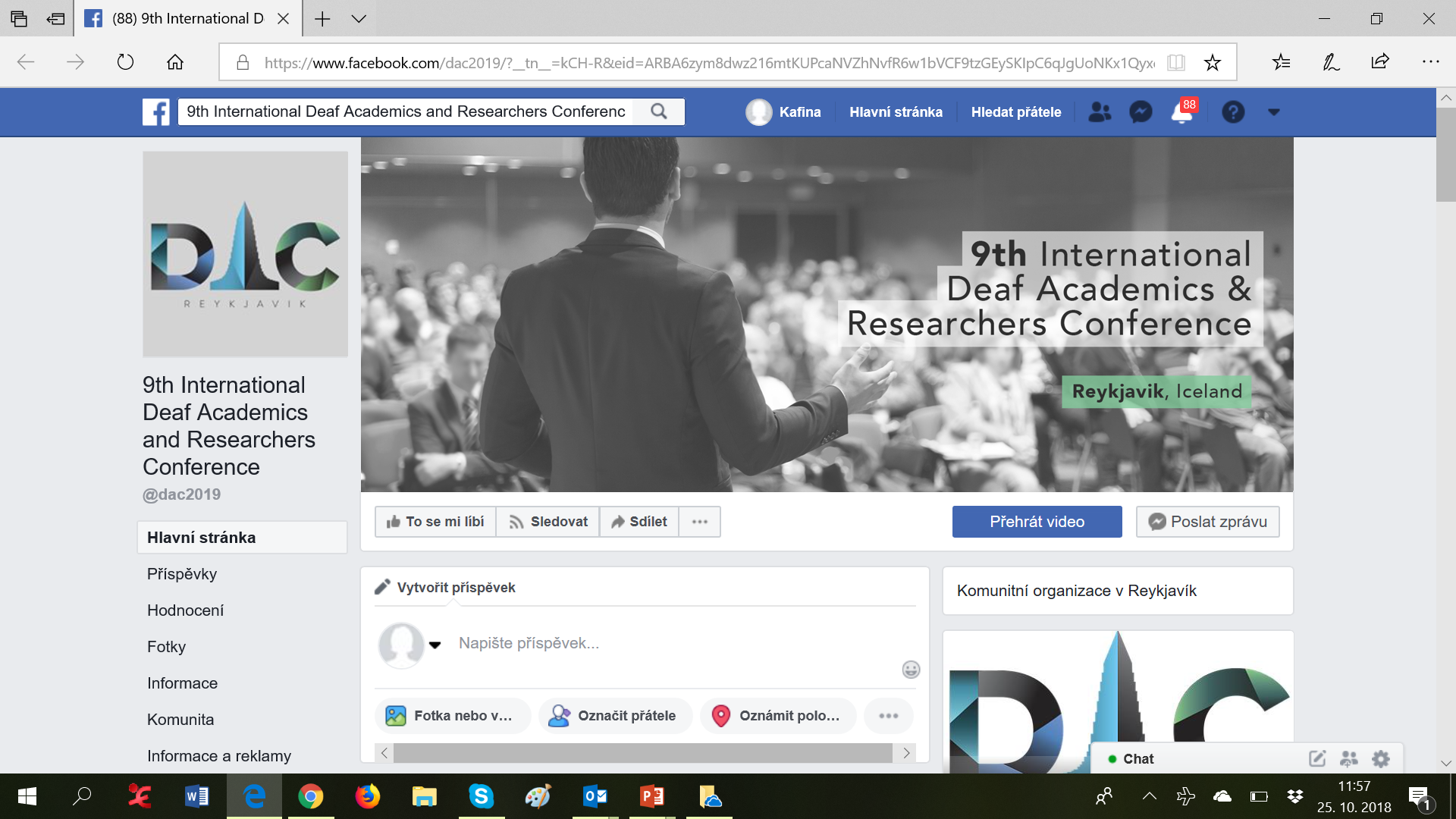 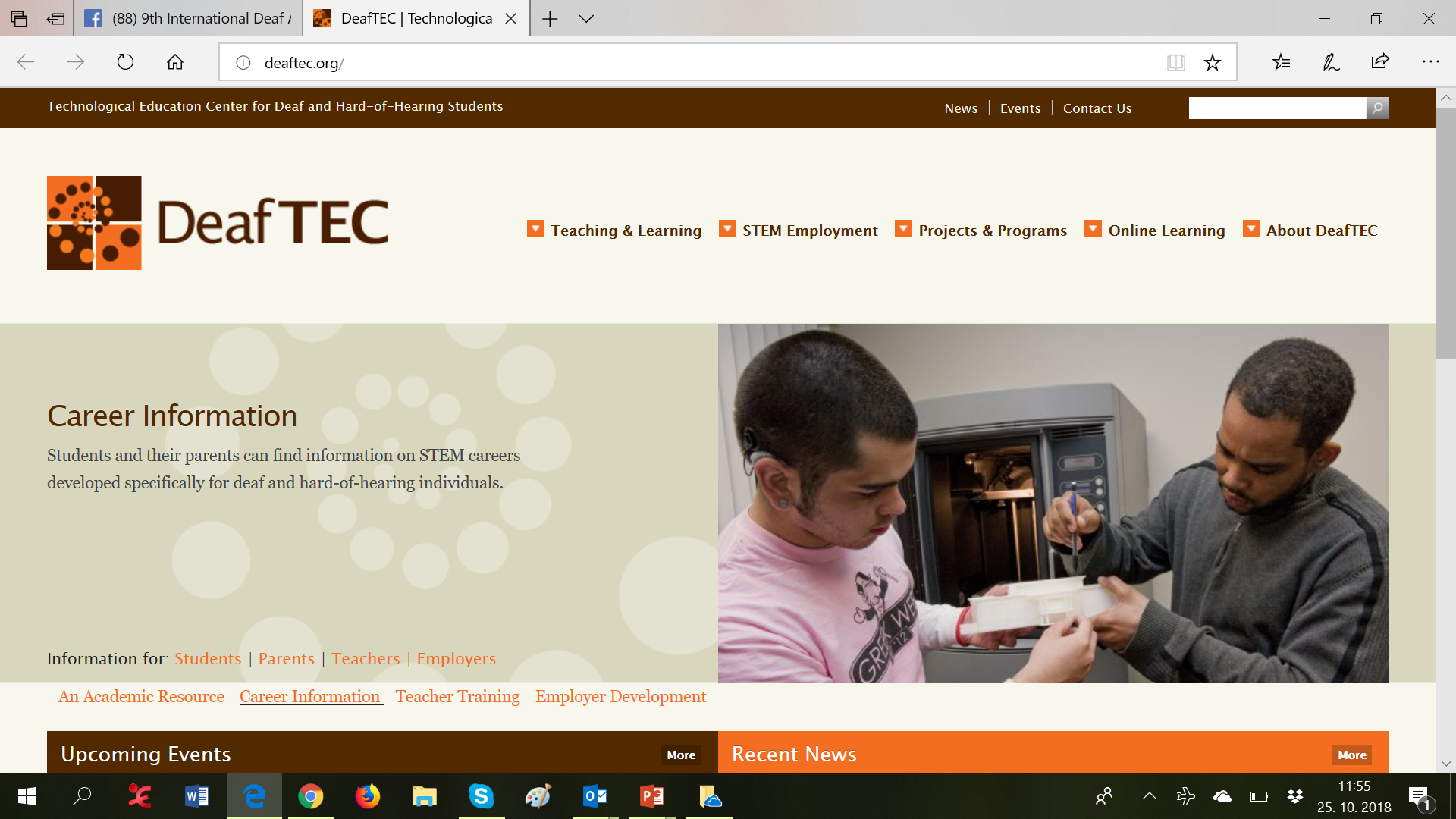 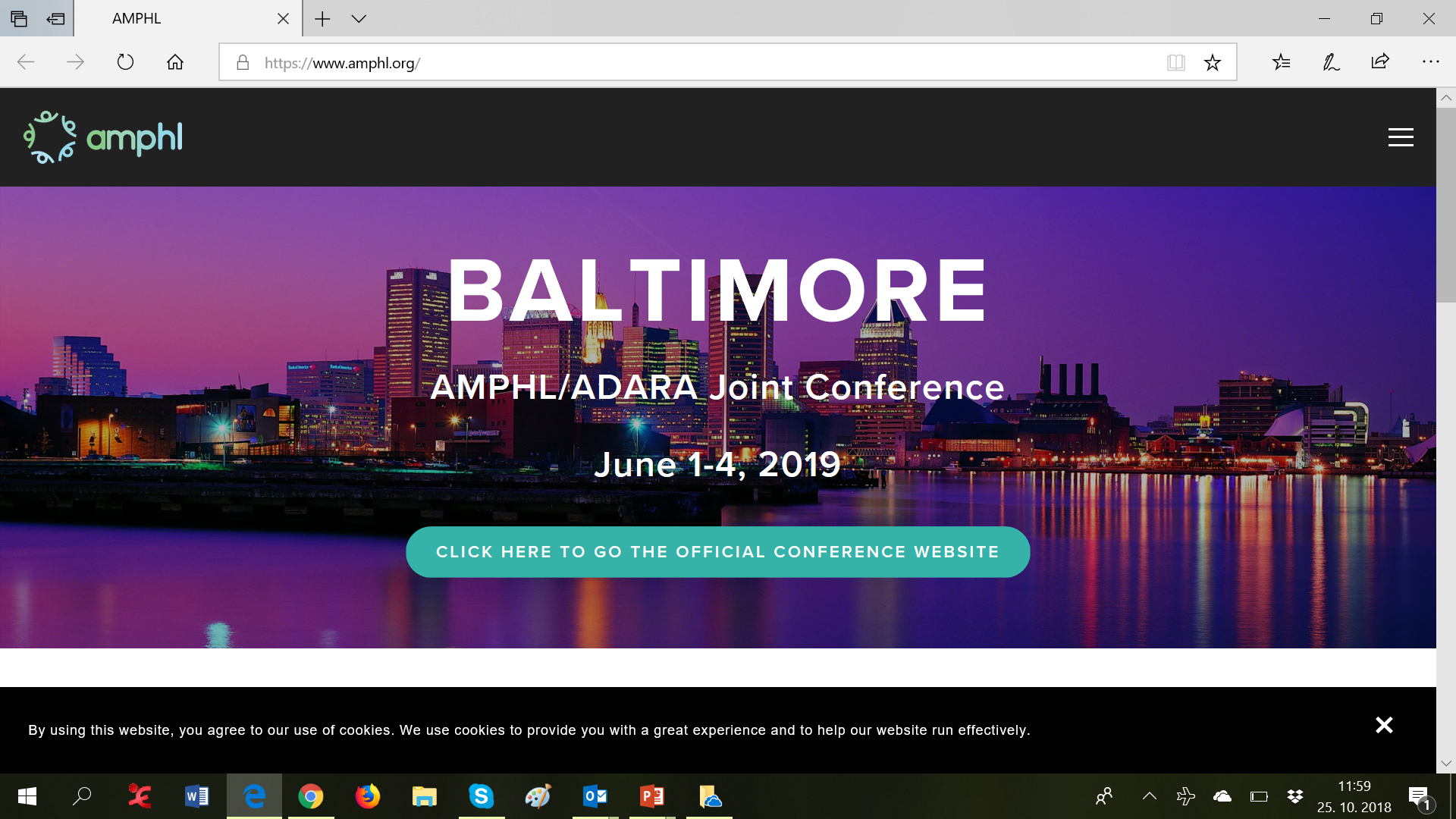 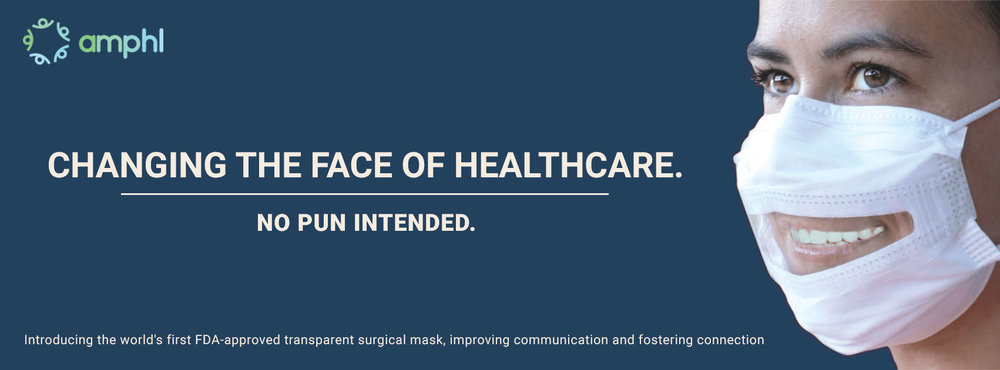 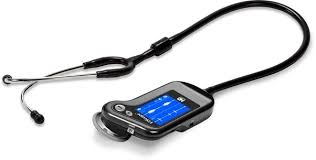 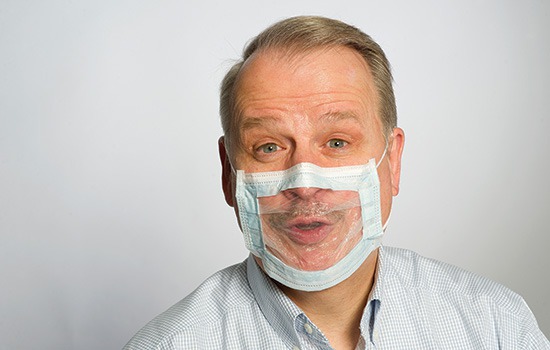 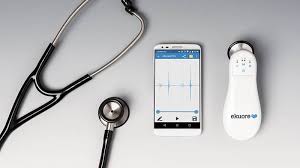 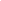 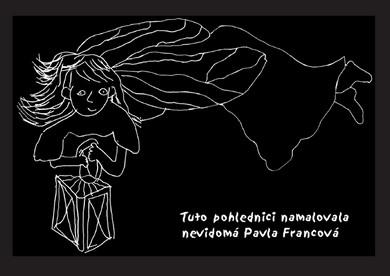 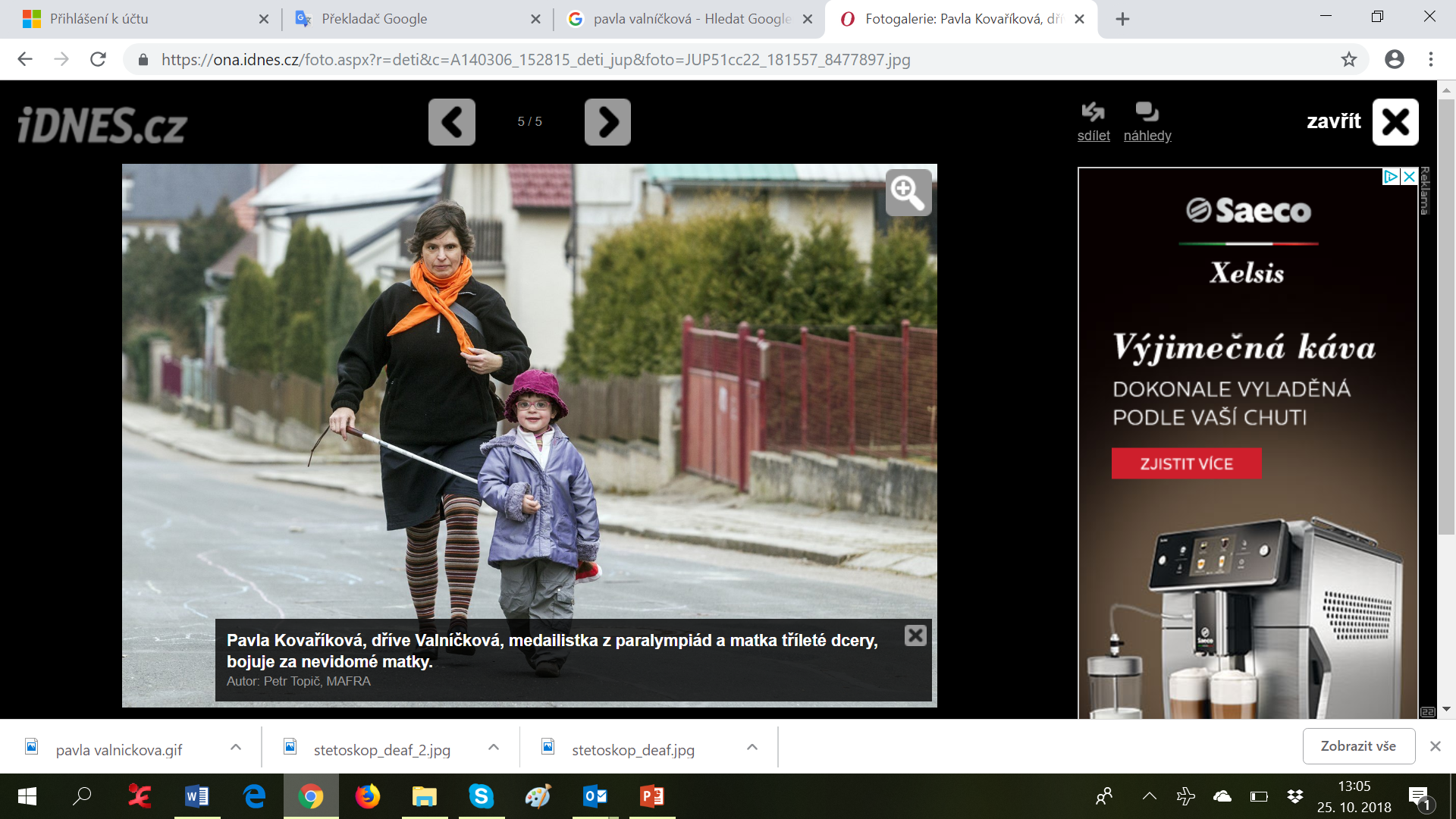 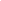 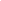 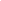 Já můžu říct, co mě potěšilo, s čím jsem se tam setkávala průběžně. Mně se velmi líbilo, bylo mi moc příjemné, že jsem lidi nezaskakovala svojí přítomností v různých situacích a v různých prostředích.
Takže například na té vysoké škole ten pohled na mě, jako na slepou studentku, byl naprosto pragmatický. Když jsem tam, přestože jsem byla třeba první nevidomá studentka na katedře, tak to brali naprosto jako věcně. Vyučující se se mnou jednoduše dokázali bavit o požadavcích konkrétních předmětů a o mých možnostech, jak ty požadavky budu naplňovat. Nikdy mně nenabízeli třeba, že bych písemnou zkoušku měla absolvovat ústně. Takže jim nepřipadalo, to co se u nás často děje, že slepota je samozřejmě vysvětlení toho, že člověk nebude psát. A tak jsem měla pocit takového skutečně plnohodnotného studia. A velmi partnerského přístupu z jejich strany. A to mě moc těšilo.
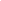 Co dělají…: kontaktní osoba
Kontakt s…
Koordinace
Před zahájením studia
Během studia
„Po skončení studia“
„Nárazník“
Co dělají…: koordinátor služeb
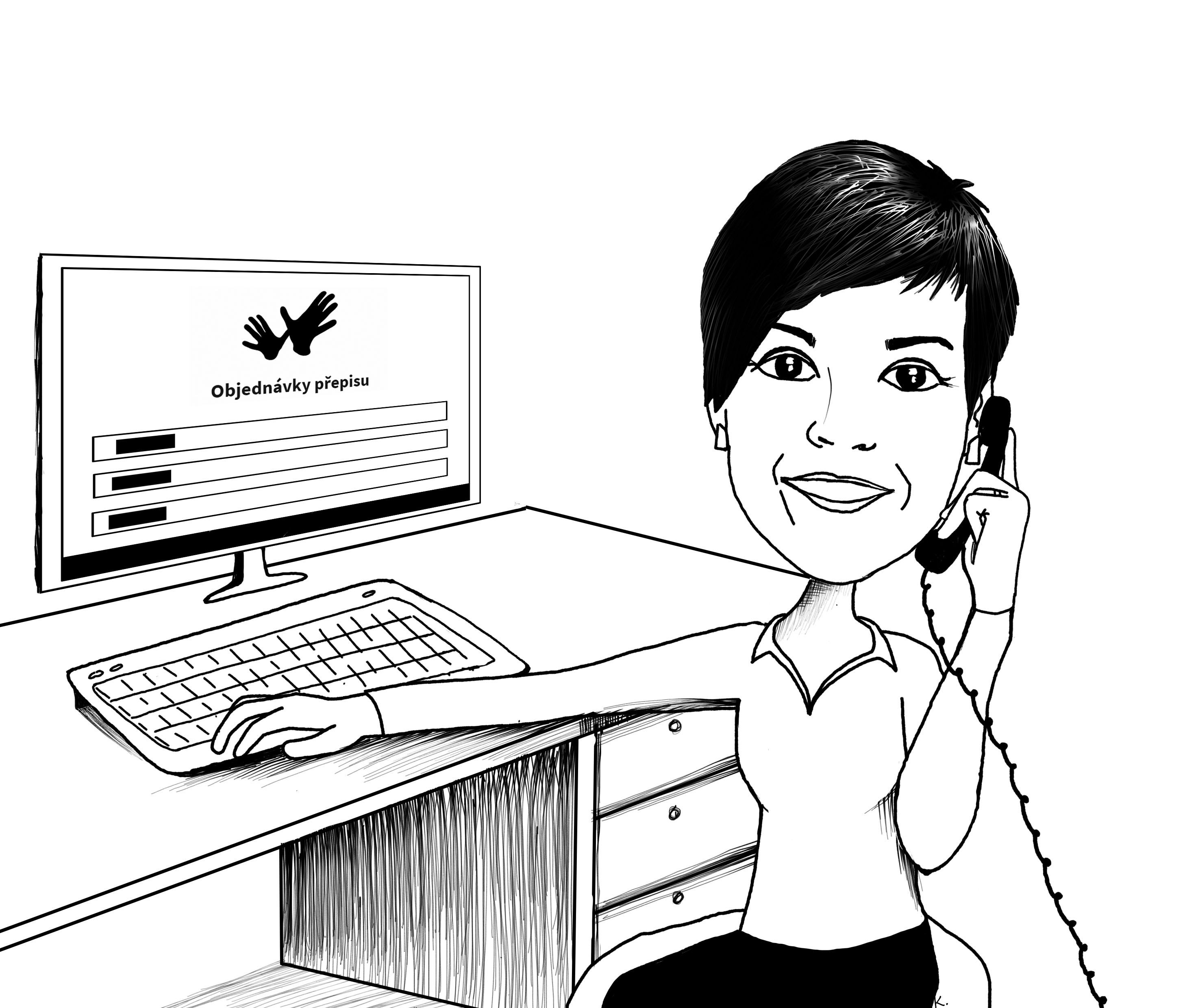 Co dělají…: tlumočník
Kontakt s…
Příprava
Proces tlumočení
Co dělají…: přepisovatel
Kontakt s…
Příprava
Proces přepisu
Co dělají…: funkční diagnostik
Funkční diagnostika
Přijímací řízení
Studium
Kontakt s…
Co dělají…: funkční diagnostik
Podklady k evidenci studenta se spec. potřebami
Funkční diagnostika
Informovaný souhlas
Potvrzení
Co dělají…: pedagog
Kontakt s…
Změna organizace práce
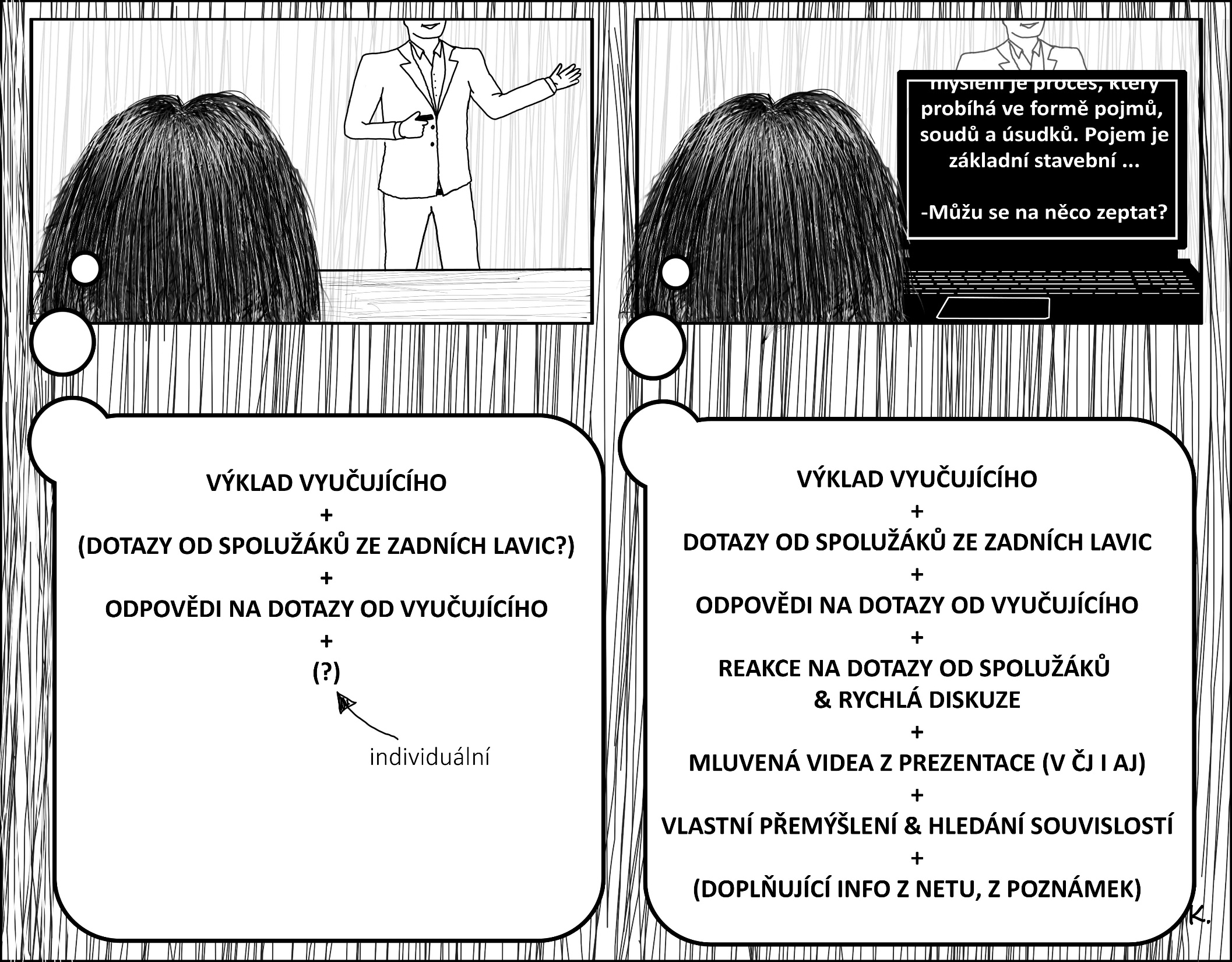 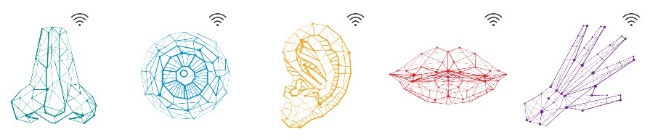 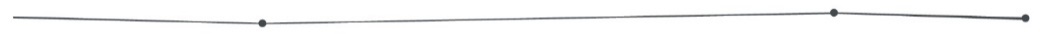 ne/být prozrazen,
ne/mít žádné zvýhodnění/výhody/úlevy oproti spolužákům,
ne/mít něco tolerováno,
ne/být brán jako normální student,
ne/chtít pomoc...

►skrývání sluchového postižení
►devalvace studia za využití podpory
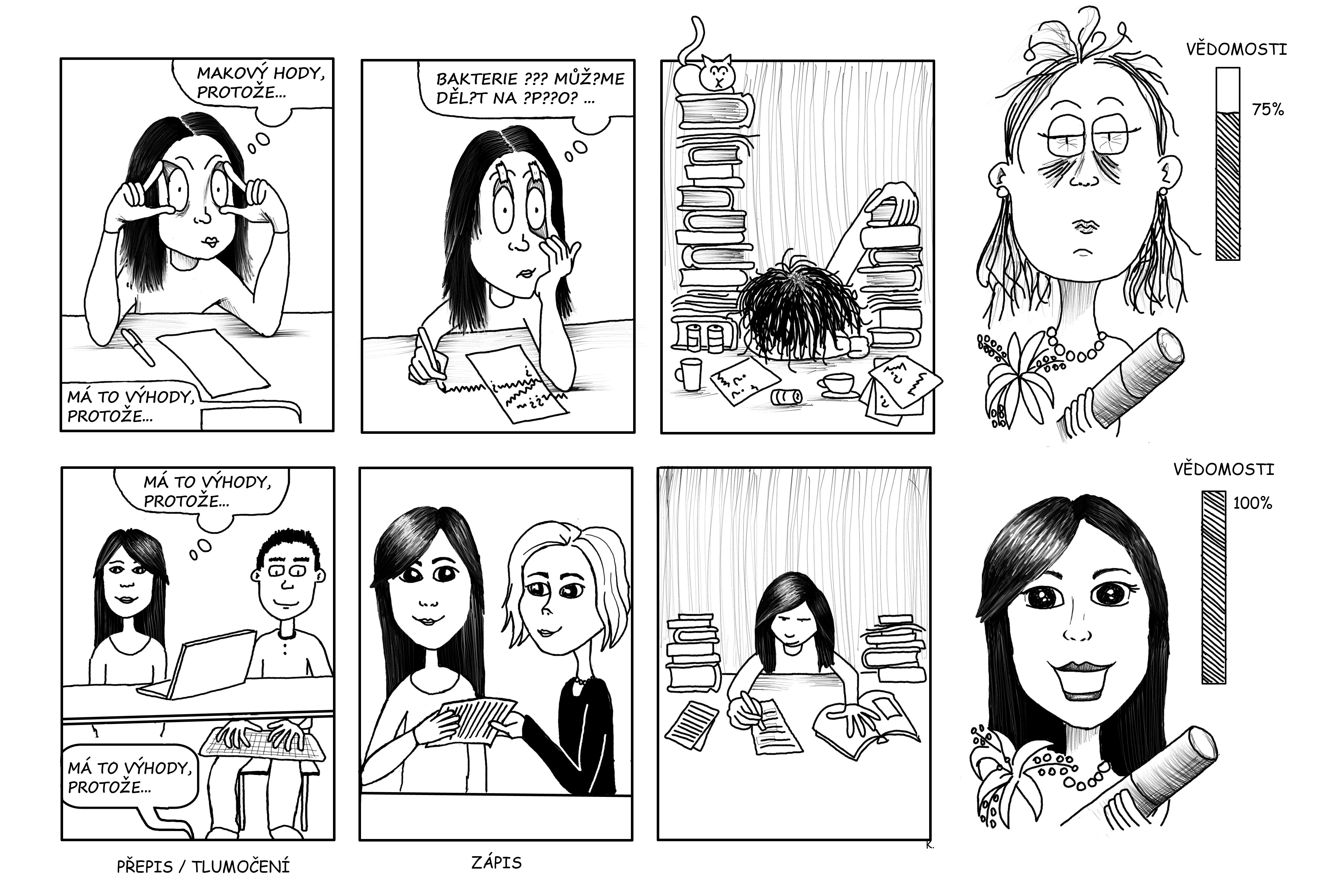 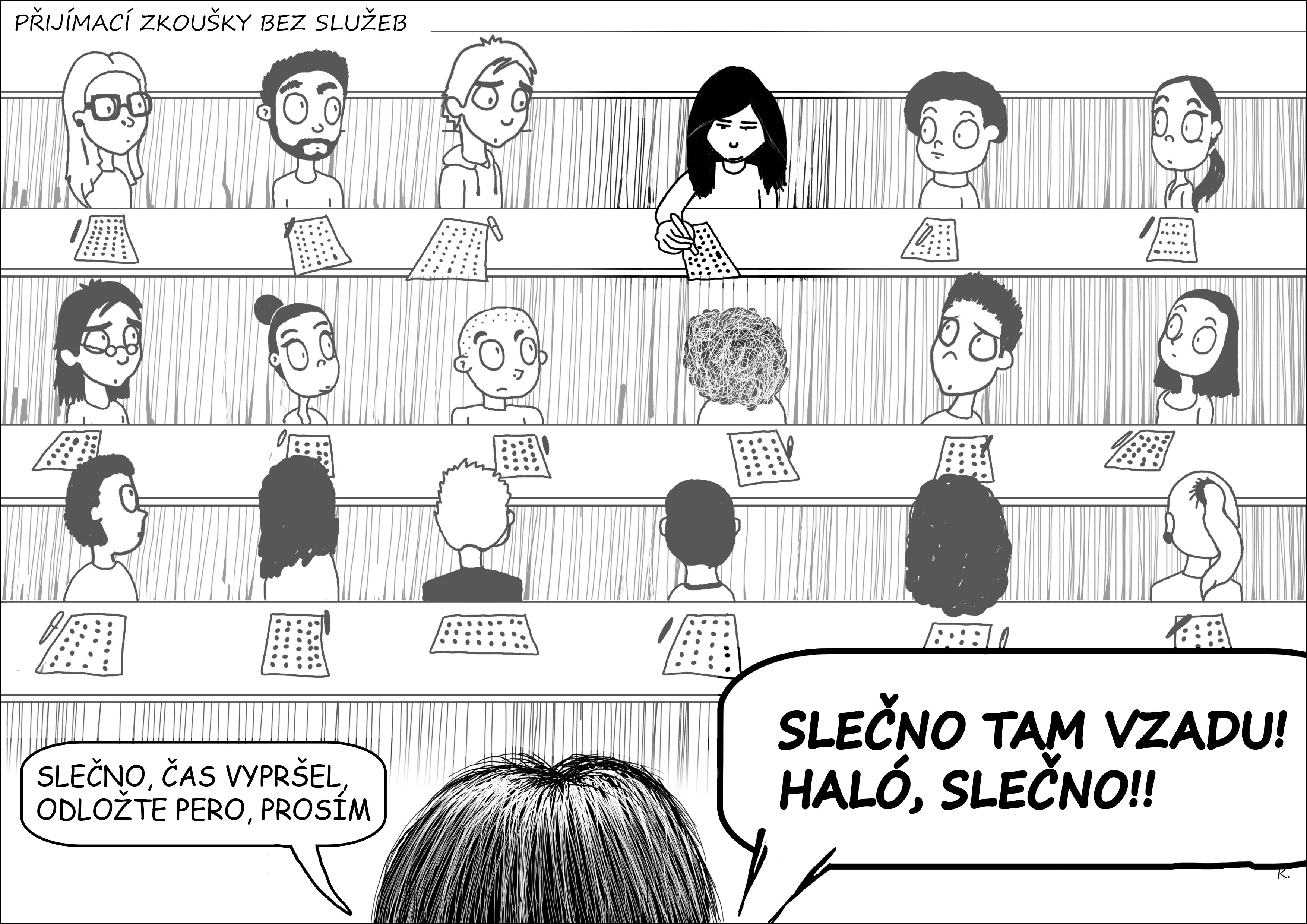 Děkujeme za pozornost
andrea.hudakova@ff.cuni.cz